Jaeyoung Cho (Jae-young Cho)
Technical Expertise- Density functional theory methods- Molecular dynamics simulation- Kinetic Monte Carlo simulation
Undergraduate/Graduate Institution- Yonsei University- University of Texas at Austin
Languages Spoken- English / Korean
Favorite Holiday and Date- Thanksgiving holiday
Hobbies/Other Interests- Bouldering / Tennis / Workouts at gym
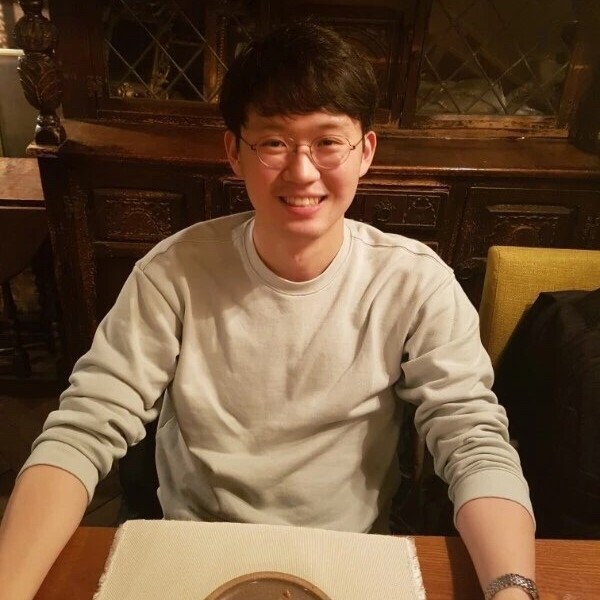 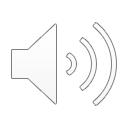